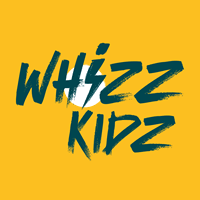 Started an IG program from scratch
Putting in foundations
Finding audiences that can be responsive by mapping who is engaged already

Internal Brainstorms to develop the Fundraising proposition

Testing the fundraising proposition in telemarketing to prove concept

Role out tests in Telemarketing, DM, Inserts

Training colleagues and putting in processes for donation flows, supporter journeys etc.

Engage internal audiences to develop retention product and have support from colleagues.
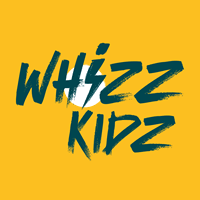 Results
More than doubled income from Individual Giving

Regular Giving income increased by 20% from first telemarketing test

Minimal expenditure each year as acquisition from low risk sources.